OPI VareseCONTO CONSUNTIVO2021Tesoriere Dott. Alessandro NavanteriAssemblea degli iscritti 18 marzo 2022
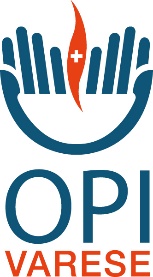 A. Navanteri 18 marzo 2022
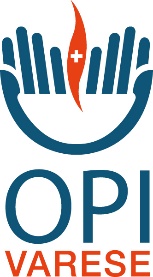 SITUAZIONE AMMINISTRATIVA
A. Navanteri 18 marzo 2022
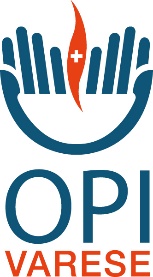 SITUAZIONE AMMINISTRATIVA
A. Navanteri 18 marzo 2022
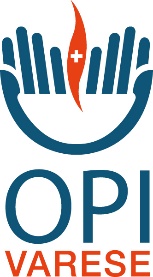 AVANZO DI AMMINISTRAZIONE
A. Navanteri 18 marzo 2022
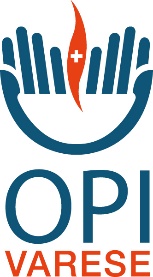 TITOLO 1: ENTRATE CORRENTI
A. Navanteri 18 marzo 2022
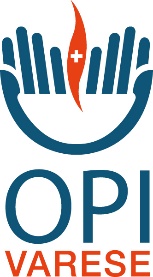 TITOLO 1: ENTRATE CORRENTI
A. Navanteri 18 marzo 2022
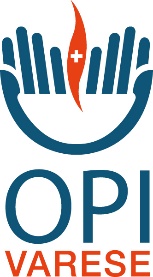 TITOLO 1: ENTRATE CORRENTI
A. Navanteri 18 marzo 2022
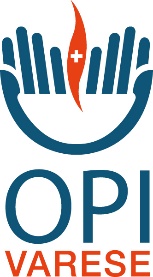 TITOLO 3: PARTITE DI GIRO
A. Navanteri 18 marzo 2022
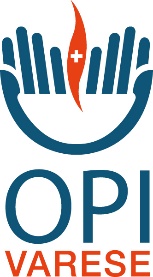 ENTRATE: GESTIONE COMPETENZA
A. Navanteri 18 marzo 2022
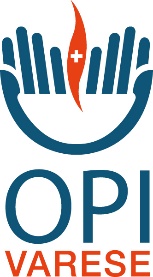 TITOLO 1: USCITE CORRENTI
A. Navanteri 18 marzo 2022
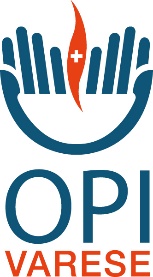 TITOLO 1: USCITE CORRENTI
A. Navanteri 18 marzo 2022
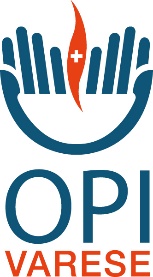 TITOLO 1: USCITE CORRENTI
A. Navanteri 18 marzo 2022
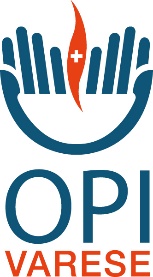 TITOLO 1: USCITE CORRENTI
A. Navanteri 18 marzo 2022
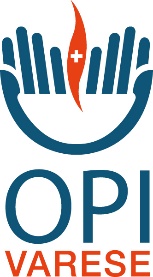 TITOLO II: USCITE IN CONTO CAPITALE
A. Navanteri 18 marzo 2022
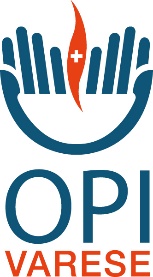 TITOLO II: USCITE IN CONTO CAPITALE
A. Navanteri 18 marzo 2022
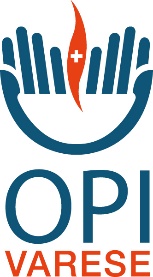 USCITE: GESTIONE COMPETENZA
A. Navanteri 18 marzo 2022
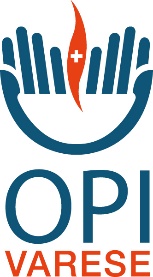 DETTAGLIO RESIDUI 2021
A. Navanteri 18 marzo 2022
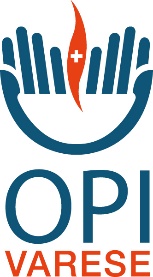 DISPONIBILITA’ LIQUIDE
A. Navanteri 18 marzo 2022
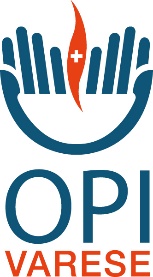 CONTO ECONOMICO
Valore della produzione € 447.892,30
Costi della produzione € 401.502,10
Proventi ed oneri finanziari € -28.012,33
Proventi ed oneri straordinari € 1.579,16
Imposte dell’esercizio € 8.565,77
Avanzo economico € 11,391,26
A. Navanteri 18 marzo 2022
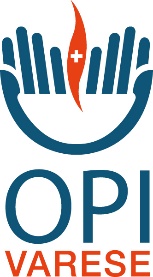 SITUAZIONE ULTIMI 4 ANNI
A. Navanteri 18 marzo 2022
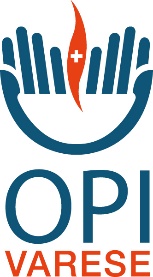 FINE
A. Navanteri 18 marzo 2022
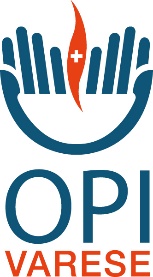 A. Navanteri 18 marzo 2022